МКОУ «Арсугская средняя общеобразовательная школа»
Представляет:
«Крым и Россия – идем одной дорогой»
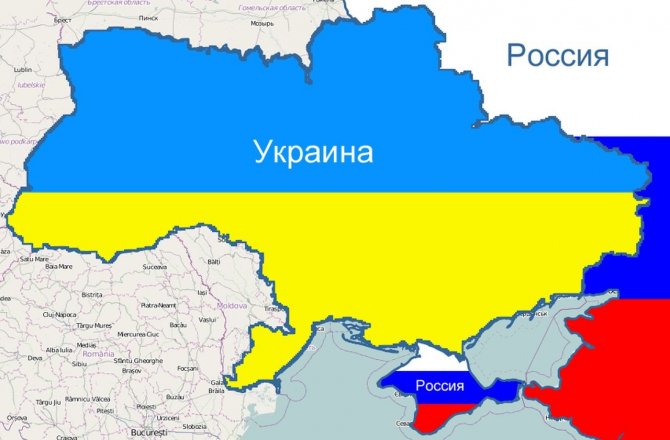 1
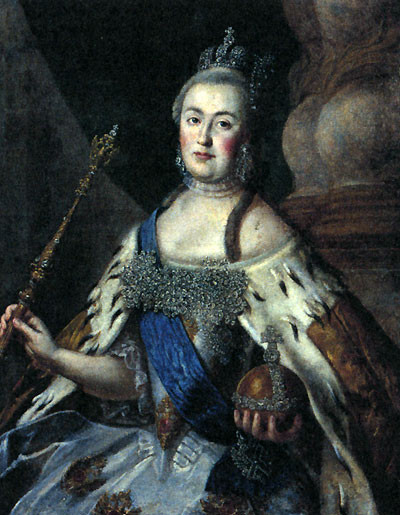 19 апреля 1783 года Императрицей Екатериной II подписан Манифест о присоединении к Российской империи Крыма и Таманского полуострова
9
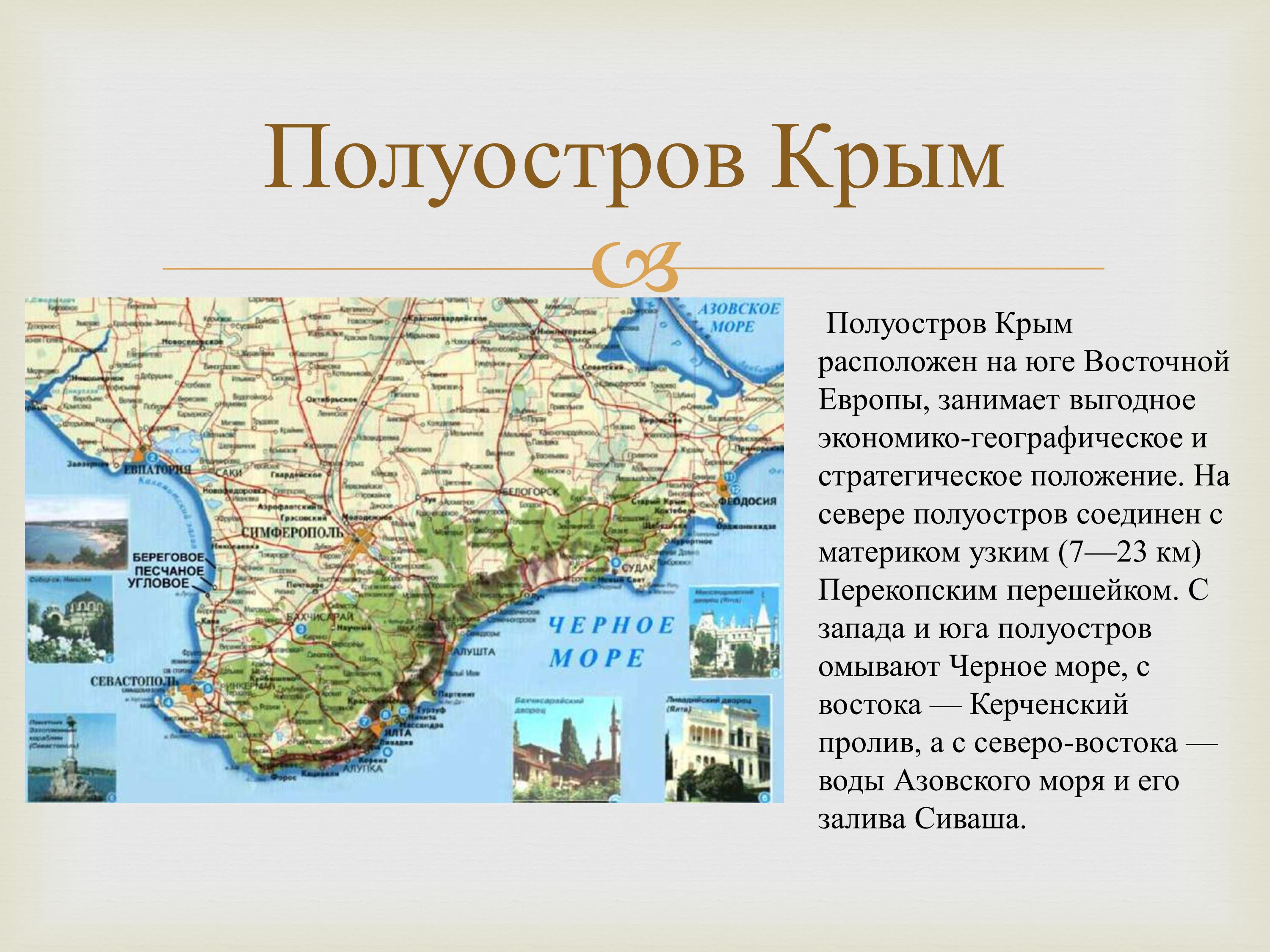 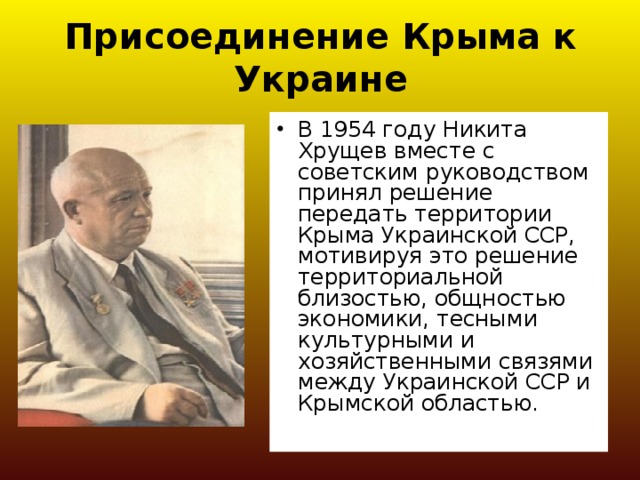 12
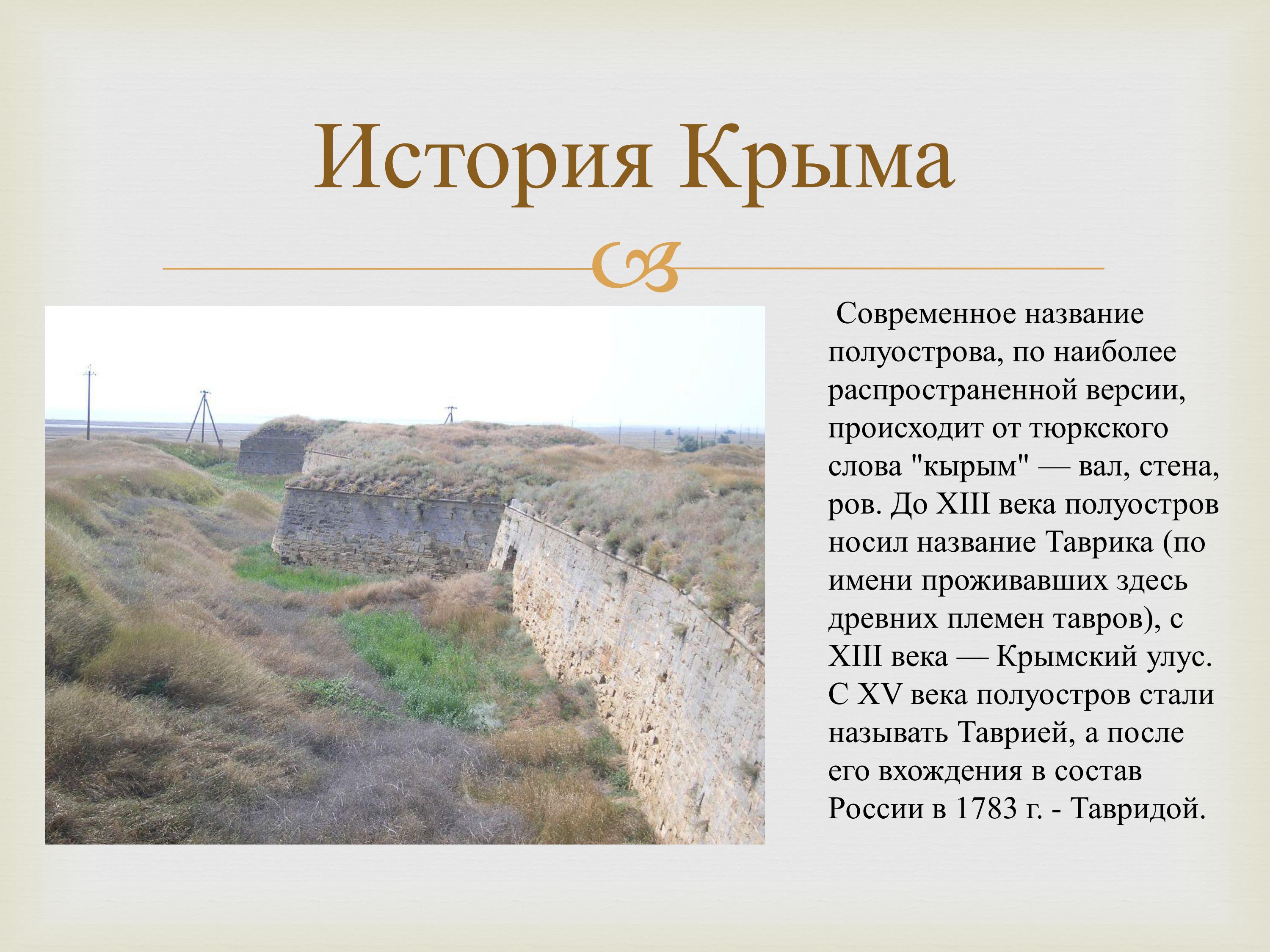 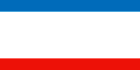 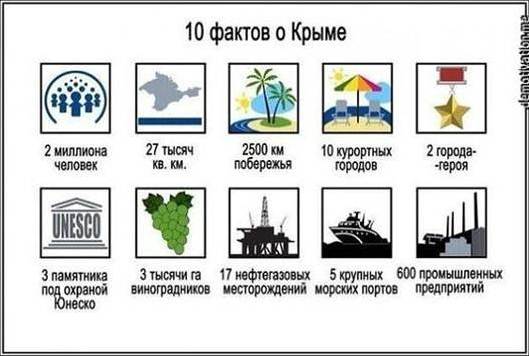 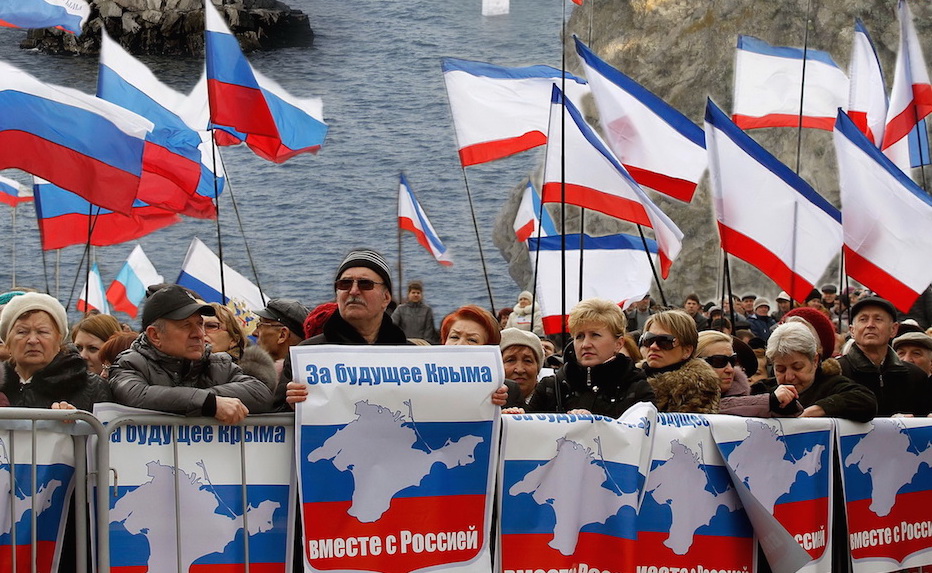 2
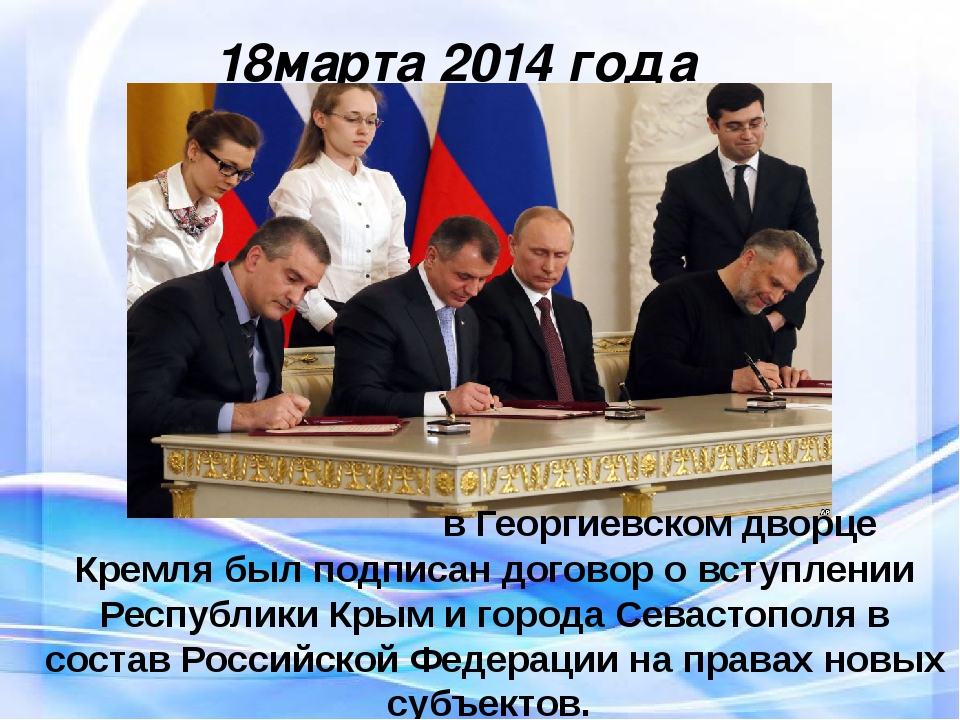 3
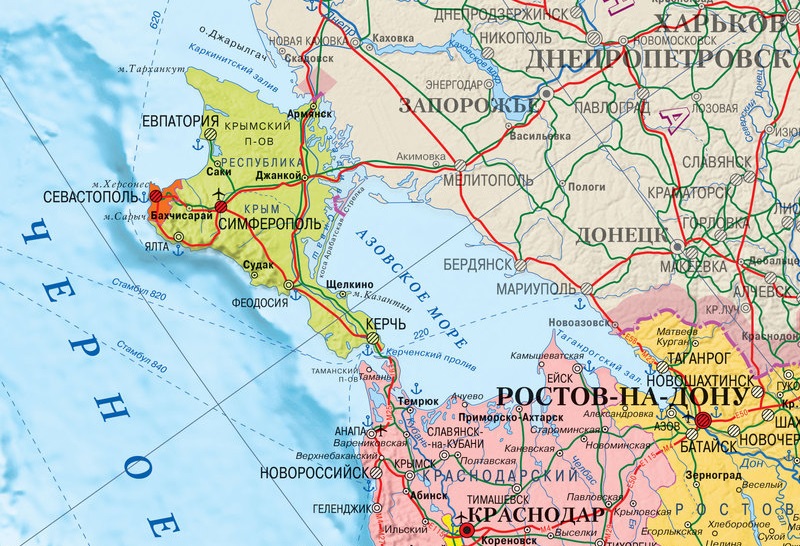 4
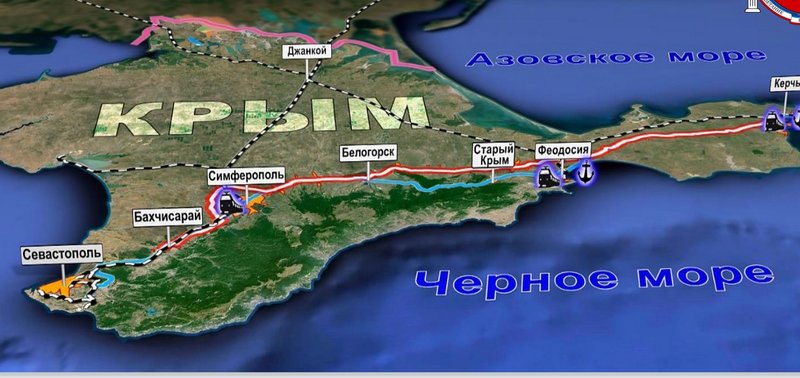 5
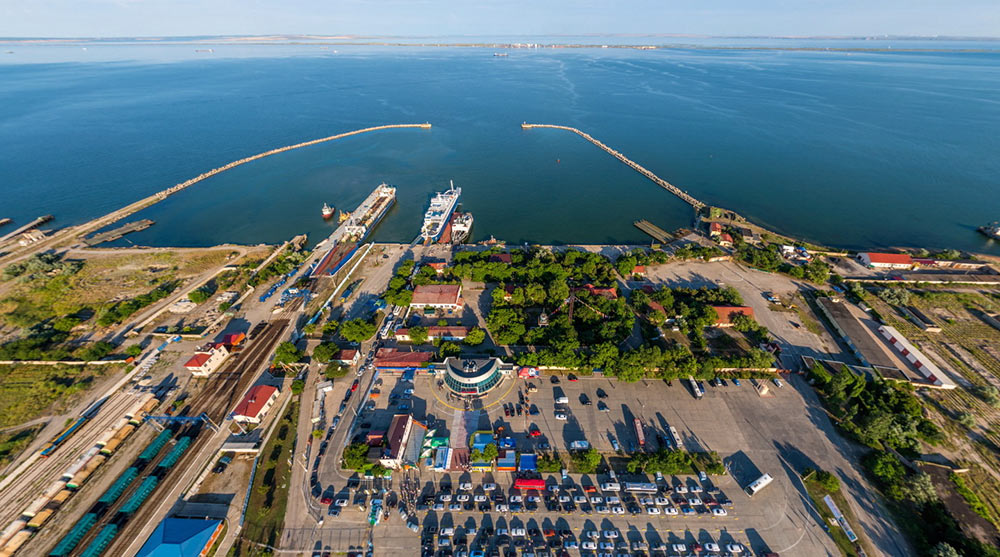 13
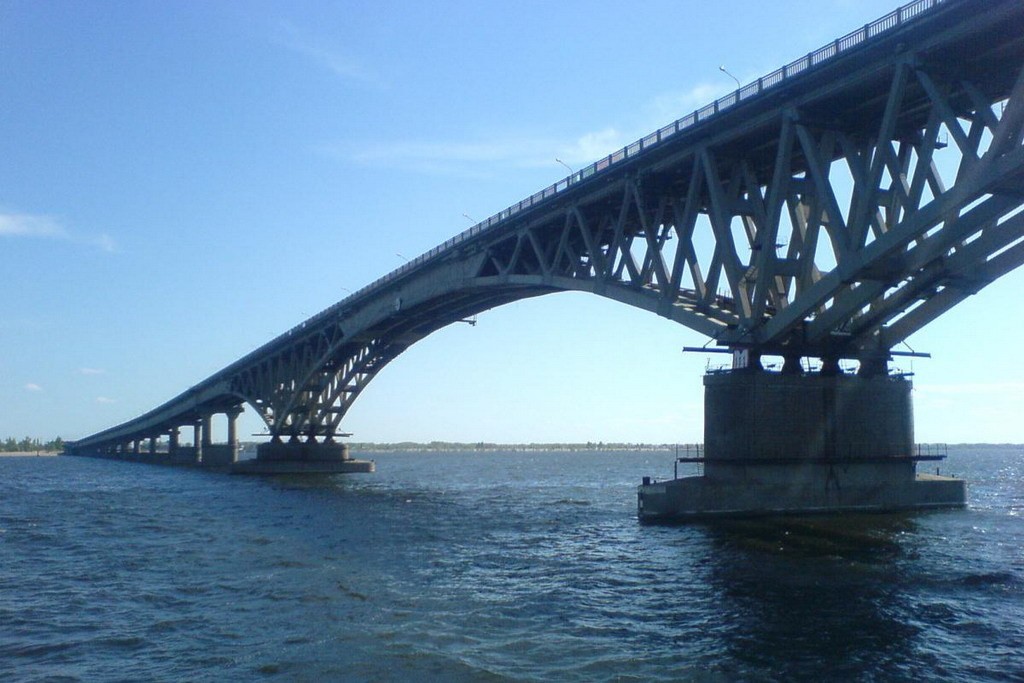 18
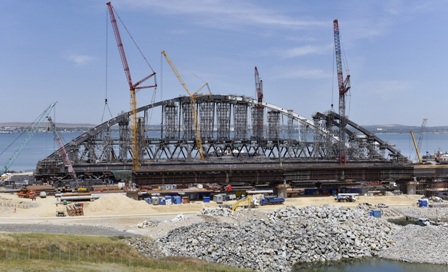 19
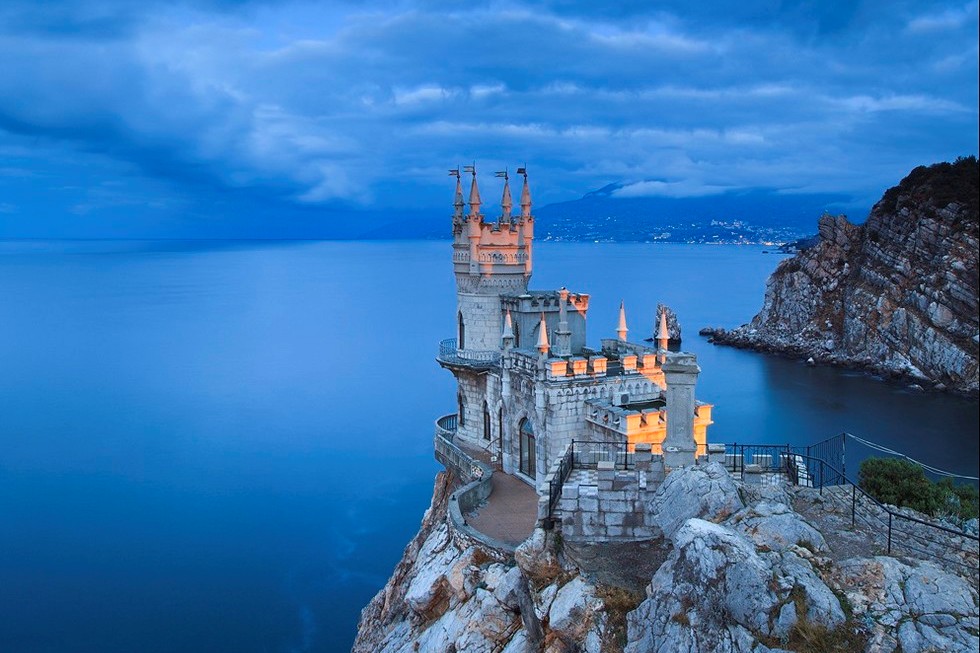 22
Обращение Владимира Путина к Федеральному собранию 18 марта 2014 г.
«В сердце, в сознании людей Крым всегда был и  остается неотъемлемой частью России. Эта убежденность, основанная на правде и справедливости, была непоколебимой, передавалась из поколения в поколение, перед ней были бессильны и время, и обстоятельства, бессильны все драматические моменты, которые мы переживали, переживала наша страна в течение всего XX века».
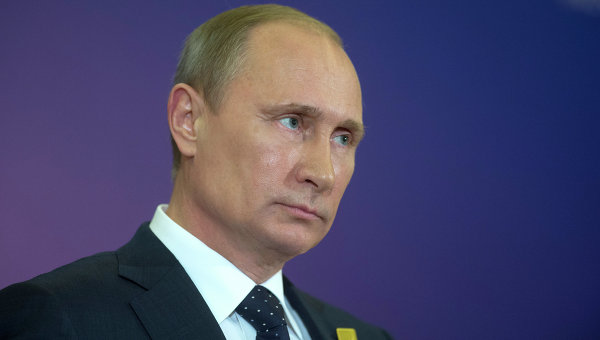 50
Презентацию подготовил 
Классный руководитель 10 класса
Махаев Зейнутин Гафурович
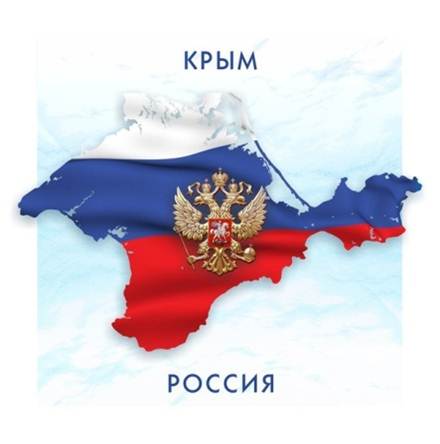